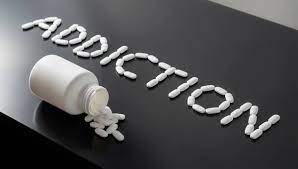 ΝΑΡΚΩΤΙΚΑ
ΠΑΝΤΟΥ- ΤΑ ΠΑΝΤΑ- ΟΛΟΙ
Ένα βασικό μήνυμα από την ανάλυση της ευρωπαϊκής έκθεσης για τα ναρκωτικά του 2023 είναι ότι ο αντίκτυπος της χρήσης παράνομων ουσιών παρατηρείται πλέον σχεδόν παντού στην κοινωνία μας. Σχεδόν οτιδήποτε με ψυχοδραστικές ιδιότητες έχει τη δυνατότητα να χρησιμοποιηθεί ως ναρκωτικό. Αυτό σημαίνει ότι όλοι, άμεσα ή έμμεσα, μπορούν να επηρεαστούν από τη χρήση παράνομων ουσιών και από τα προβλήματα που συνδέονται με αυτήν.
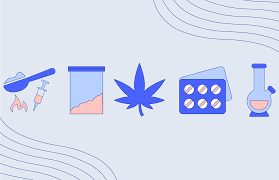 ΠΑΝΤΟΥ
Σήμερα, τα προβλήματα που συνδέονται με τα ναρκωτικά έχουν αντίκτυπο σχεδόν παντού. Σε επίπεδο χώρας, παρουσιάζονται όλο και περισσότερα και πιο σύνθετα προβλήματα πολιτικής, όπως η έλλειψη στέγης, η διαχείριση ψυχιατρικών διαταραχών και η εγκληματικότητα των νέων. Παρατηρούμε επίσης υψηλότερα επίπεδα βίας και διαφθοράς που οφείλονται στην αγορά ναρκωτικών σε ορισμένες χώρες.
ΤΑ ΠΑΝΤΑ
Ολοένα και περισσότερο παρατηρούμε ότι σχεδόν οτιδήποτε με ψυχοδραστικές ιδιότητες μπορεί να εμφανιστεί στην αγορά ναρκωτικών, συχνά με ανακριβή σήμανση ή σε συνδυασμό με άλλες ουσίες, εμποδίζοντας τους χρήστες να γνωρίζουν τι χρησιμοποιούν, αυξάνοντας τους κινδύνους για την υγεία.
ΟΛΟΙ
Ο αντίκτυπος των εξελίξεων που βλέπουμε σημαίνει ότι όλοι είναι πιθανό να επηρεαστούν με κάποιο τρόπο από τη χρήση παράνομων ουσιών, τη λειτουργία της αγοράς ναρκωτικών και τα προβλήματα που συνδέονται με αυτήν. Άμεσα επηρεάζονται όσοι έχουν πρόβλημα και χρειάζονται θεραπεία ή άλλες υπηρεσίες. Έμμεσα, το διαπιστώνουμε στη στρατολόγηση ευάλωτων νέων για την εκτέλεση εγκληματικών δραστηριοτήτων, στην επιβάρυνση των προϋπολογισμών υγείας και στο κοινωνικό κόστος για τις κοινότητες που αισθάνονται ανασφαλείς.
Η διαθεσιμότητα των περισσότερων παράνομων ουσιών παραμένει υψηλή
Η υψηλή διαθεσιμότητα ναρκωτικών ουσιών συνοδεύεται από μεγαλύτερη ποικιλομορφία των ουσιών στην παράνομη αγορά, εκθέτοντας τους καταναλωτές σε ευρύτερο φάσμα ψυχοδραστικών ουσιών. Μεταξύ αυτών περιλαμβάνονται νέα συνθετικά ναρκωτικά, για τα οποία οι γνώσεις σχετικά με τους κινδύνους για την υγεία είναι συχνά περιορισμένες. Το γεγονός αυτό εγείρει ανησυχίες σχετικά με τις δυνατότητες μεγαλύτερης χρήσης παράνομων ουσιών εν γένει και τους αυξημένους κινδύνους που συνδέονται με κάποιες από αυτές.
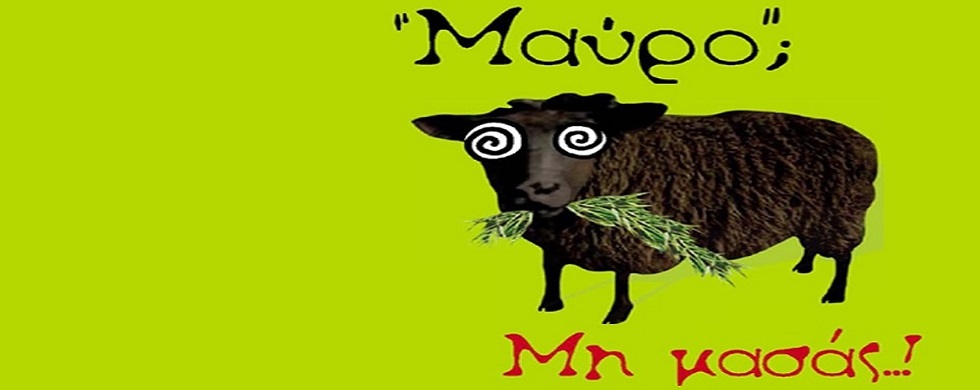 ΚΑΝΝΑΒΗ
Αυξάνεται επίσης η ποικιλία των προϊόντων κάνναβης που διατίθενται στην Ευρώπη. Μεταξύ αυτών συγκαταλέγονται προϊόντα υψηλής δραστικότητας και βρώσιμα προϊόντα, τα οποία έχουν συσχετιστεί με περιστατικά οξείας δηλητηρίασης στα τμήματα επειγόντων περιστατικών των νοσοκομείων.
Ορισμένα συνθετικά κανναβινοειδή έχουν εξαιρετικά υψηλή δραστικότητα και έχουν συνδεθεί με θανατηφόρες και μη θανατηφόρες υπερβολικές δόσεις. Τα βρώσιμα προϊόντα κάνναβης είναι προϊόντα διατροφής, συνήθως «ζαχαρωτά» με έγχυση εκχυλίσματος κάνναβης, τα οποία διατίθενται ολοένα και περισσότερο στην ευρωπαϊκή παράνομη αγορά ουσιών από το 2021. Τα προϊόντα αυτά ενέχουν κινδύνους λόγω της περιεκτικότητάς τους σε THC και της πιθανότητας να εκληφθούν ως νόμιμα εμπορικά προϊόντα, ιδίως από τα παιδιά. Ορισμένα από αυτά τα βρώσιμα προϊόντα διατίθενται σε συσκευασίες παρεμφερείς με αυτές εμπορικών προϊόντων, ενώ ο εντοπισμός συνθετικών κανναβινοειδών σε ορισμένα δείγματα αύξησε περαιτέρω τις ανησυχίες για την υγεία σε αυτόν τον τομέα.
• Πειραματισμός Η χρήση γίνεται μαζί με άλλους ή μόνος. Συνήθως, όμως, η ουσία προσφέρεται από άλλους. Η περιέργεια και η πίεση της ομάδας λειτουργούν ενισχυτικά σ’ αυτή τη φάση. Τομείς, όπως η εργασία, το σχολείο, η υγεία, τα οικονομικά, δεν επηρεάζονται. Το να δοκιμάσει κάποιος δεν σημαίνει ότι θα εξαρτηθεί. Όλοι, όμως, οι εξαρτημένοι ξεκίνησαν από μια δοκιμή. 
• Ενεργή αναζήτηση Μιλάμε πια για συναναστροφή με χρήστες ουσιών και αναζήτηση της ουσίας με στόχο την αλλαγή της διάθεσης. Αρχίζουν να φαίνονται μικρές επιπτώσεις στα οικονομικά αλλά και σε τομείς όπως η εργασία και η υγεία. Σημειώνεται αλλαγή στις παρέες και πιθανά στις σχολικές επιδόσεις.
 •Ενασχόληση Παρουσιάζεται σημαντική αύξηση της χρήσης. Η ψυχική ή και η σωματική εξάρτηση κάνουν την εμφάνισή τους. Άμεσες είναι οι επιπτώσεις στα οικονομικά. Παρουσιάζονται προβλήματα διατροφής και διαταραχές στον ύπνο. Το άτομο θέτει τη ζωή του σε πολλούς κινδύνους (ανεπιθύμητη εγκυμοσύνη, τροχαία ατυχήματα). Το άτομο που κάνει χρήση χαρακτηρίζεται από ασυνέπεια και χαμηλή απόδοση σε ό,τι σχετίζεται με την οικογένεια, την εργασία, ή το σχολείο. Οι σχέσεις με τους γύρω του διαταράσσονται, το άτομο αρχίζει να απομονώνεται.
 •Εξάρτηση Η χρήση είναι πλέον το επίκεντρο της ζωής του ατόμου. Οι φίλοι είναι κυρίως χρήστες. Βρίσκεται σε μεγαλύτερο κίνδυνο για εμπλοκή σε παράνομες δραστηριότητες και νομικά προβλήματα. Κάνει χρήση μόνος του και παίρνει υψηλές δόσεις. Είναι πολλά πλέον τα συμπτώματα στην υγεία (σωματική - διανοητική - ψυχική - κοινωνική). Τα περισσότερα παιδιά μεγαλώνουν χωρίς αυτή την επιλογή ζωής. Δυστυχώς, όμως, υπάρχουν και νέοι που καταλήγουν σ’ αυτή την επιλογή, αποκτώντας έτσι σταδιακά σοβαρά και μεγάλα προβλήματα.
ΠΑΡΑΓΟΝΤΕΣ
Έρευνες δείχνουν ότι για την εμφάνιση της χρήσης, κατάχρησης και εξάρτησης από ουσίες συμβάλλουν πολλοί και σύνθετοι παράγοντες που αλληλεπιδρούν και διακρίνονται σε τρεις βασικές κατηγορίες (ο βαθμός συμμετοχής της καθεμιάς είναι διαφορετικός σε κάθε περίπτωση): 
• Το οικογενειακό, κοινωνικό και πολιτιστικό περιβάλλον στο οποίο ζει το άτομο
• Οι βιολογικοί παράγοντες και η προσωπικότητα του ατόμου 
• Η δράση της ουσίας
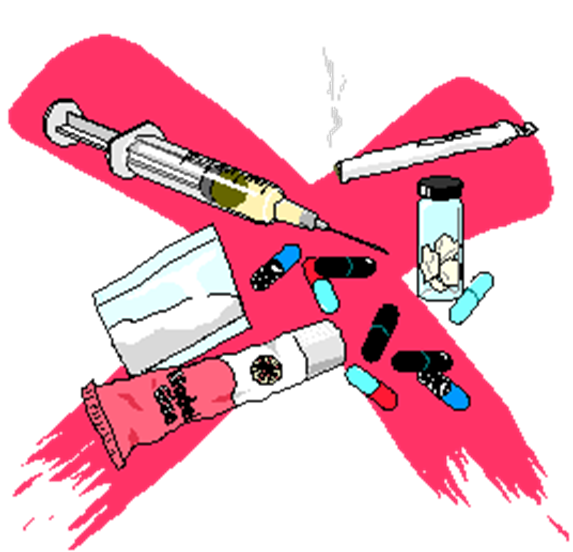